Complete Sentences, Subject/Predicate, & Verbs
5th grade Literacy
Learning Standards
5.FL.SC.6 Demonstrate command of the conventions of standard English grammar and usage when speaking and conventions of standard English grammar and usage, including capitalization and punctuation, when writing. ​
3.FL.SC.6.a – Explain the function of nouns (and) verbs…as used in general and in particular sentences. ​
3.FL.SC.6.i – Produce simple, compound, and complex sentences.
Complete Sentences
Directions: With your tablemates, answer the following questions. Fill in the left side of the chart only; do not fill in the class definition. We’ll do that part together! 
What makes a sentence complete?
What is the simple subject of a sentence? 
What is the simple predicate of a sentence?
Simple Subjects & Simple Predicates
Fill in the right side of the table! 
A sentence is a group of words that expresses a complete thought. 
Every sentence has two parts: a subject and a predicate.
The simple subject is the main word that tells whom or what the sentence is about. 
The simple predicate is the main word that tells what the subject is or does. 
Note: When a sentence is a command, the subject is understood but not stated.
Complete Sentences: Team Practice
Example #1: The art students were covered in paint. 

Example #2: Whenever the students are outside 

Are these examples complete sentences or fragments? What are they missing? How can we make them complete sentences?
Complete Sentences: Teammate Practice
Directions: If the group of words is a complete sentence, write the letter S on the line. If the group of words is a fragment, write F on the line. 

Be prepared to defend your answers for the class! You got this!
Subject/Predicate: Team Practice
Simple subject         Simple predicate 
The school staff awaited the delivery of the package
[You]                   Hold the door open, please.
Subject/Predicate: Teammate Practice
Directions: Underline the simple subject & circle the simple predicate. 

Remember: the simple subject is what the sentence is mostly about & the simple predicate is the main verb!
Verbs
A verb is a word that expresses action or a state of being. 
Every sentence must have a verb. 
In a sentence, a verb connects the subject to the object. 

Example: Dr. Underwood drives a car. 
What is the subject? 
What is the verb?

Three main types of verbs: action, linking and helping
[Speaker Notes: Subject: Dr. Underwood 
Verb: drives]
Action Verbs
An action verb is a verb that expresses something a person, animal or object can do. 
An action verb conveys the same meaning when used in different tenses. 
If you are unsure whether a sentence contains an action verb, ask yourself, “Can a person or thing do this?” or “What’s happening?”
Action Verbs
Directions: Take 1 minute to write down action verbs that describe activities you like to do for fun! Think of as many action verbs as you can. Ready, set, go!
Action Verbs: Team Practice
Examples: 
Ms. Maly’s dad boats on the lake every chance he gets. 
Mr. Johnson plays soccer on the weekend. 
Mr. Martin bowls a 200 game when he goes bowling.
Action Verbs: The Hunger Hames(Teammate Practice)
Directions: As you read the following excerpt from The Hunger Games, circle at least FIVE action verbs. 

When I wake up, the other side of the bed is cold. My fingers stretch out, seeking Prim’s warmth but finding only the rough canvas cover of the mattress. She must have had bad dreams and climbed in with our mother. Of course, she did. This is the day of the reaping.

I prop myself up on one elbow. There’s enough light in the bedroom to see them. My little sister, Prim, curled up on her side, cocooned in my mother’s body, their cheeks pressed together. In sleep, my mother looks younger, still worn but not so beaten-down. Prim’s face is as fresh as a raindrop, as lovely as the primrose for which she was named. My mother was very beautiful once, too. Or so they tell me.
Helping Verbs
Helping Verbs serve as a support to the main verb. 
Remember: Ask yourself, what other verb is the helping verb helping? 
There are 23 helping verbs! 
May Be Mr. Do Should Have a Will!
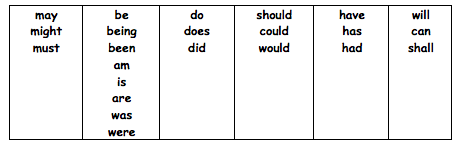 Helping Verbs: Song
Directions: Fill in the blanks to the “Treasure” song lyrics. 
Link: Treasure Video Clip
Helping Verbs: Team Practice
Examples: 
Caleb is playing his favorite video game. 
Macy has finished her homework. 
Jamie might play soccer after school today.
Helping Verbs: Teammate Practice
Directions: As you read each of the following sentences, circle the helping verb & underline the main verb. 
Zach may walk home after school today. 
Michael should study for his vocabulary and spelling quizzes this evening. 
Erik will play video games tomorrow.
The surgeon has operated many times before.
Linking Verbs
Linking verbs do not express action. 
Instead, they connect the subject of the verb to additional information about the subject.  
Examples of linking verbs: is, am, are, was, were, be, being, been
If you can substitute am, is or are and the sentence still makes sense, you have a linking verb!
Linking Verbs: Team Practice
Tyreal is athletic.

Open House is hectic and exciting.

The basketball players were enthusiastic about the championship game.
Linking Verbs: Teammate Practice
Directions: Read the following sentences. For each sentence make the following annotations: 
Put an equal sign above each linking verb. 
Box the simple subject of each linking verb sentence. 
Underline the nouns and adjectives the provide additional information about the subject. 

Mr. Martin is the teacher. 
The day is perfect for a picnic outside. 
The students were pleased with their well-earned grades. 
Audrey and Owen are siblings. 
The college students were late for the meeting on Monday.
Exit Ticket
Is this a complete sentence? If it’s a fragment, correct it.
Mr. Johnson, who is the soccer coach. 

Underline the simple subject & circle the simple predicate.
The fifth grade teacher is very hard working. 
Madeline works carefully on her homework.